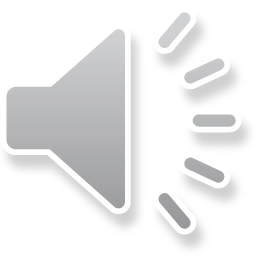 Druhy vět a jejich znaménka
Určeno pro 2. – 3. třídu ZŠ
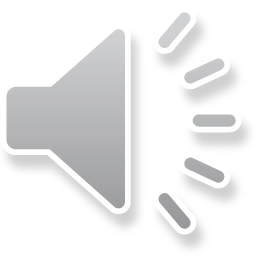 VĚTY
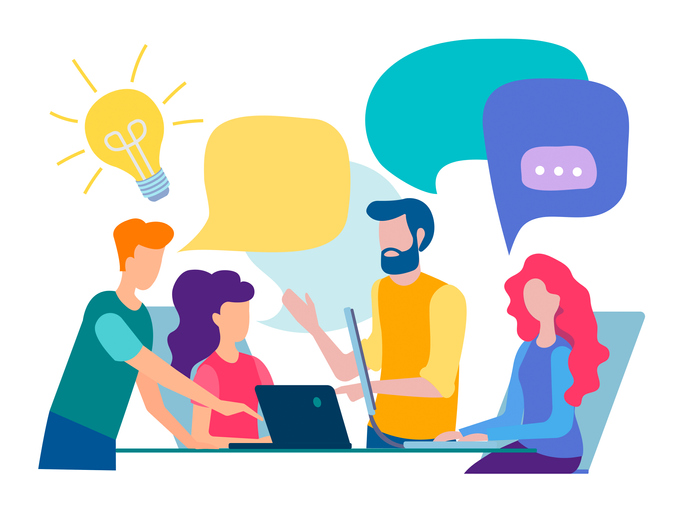 Obrázek 1 - Komunikace
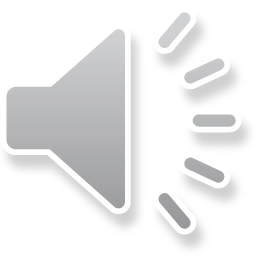 Mám rád matematiku.
Jak se máš?
Kéž bych dostal na Vánoce kolo.
Ukliď si ten nepořádek!
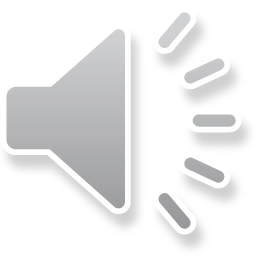 Všiml sis, že každá věta měla na konci jiné znaménko?
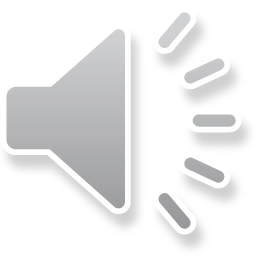 ZNAMÉNKA
.
!
?
VYKŘIČNÍK
OTAZNÍK
TEČKA
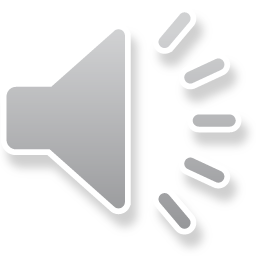 Mám rád matematiku.
Ptám 
se
Jak se máš?
Něco si přeju
Co větou sděluju?
Něco rozkazuju
Kéž bych dostal na Vánoce kolo.
Ukliď si ten nepořádek!
Něco oznamuju
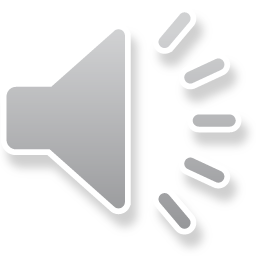 Mám rád matematiku.
Něco oznamuju
Ptám 
se
Jak se máš?
Co větou sděluju?
Kéž bych dostal na Vánoce kolo.
Ukliď si ten nepořádek!
Něco rozkazuju
Něco si přeju
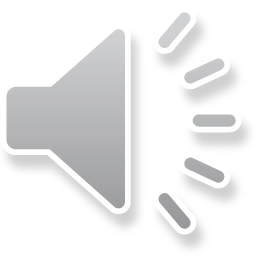 NÁPOVĚDA
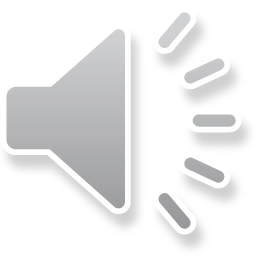 Mám rád matematiku.
Jak se máš?
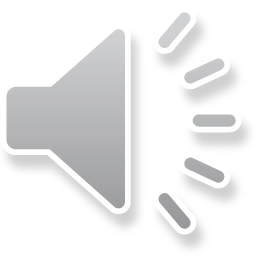 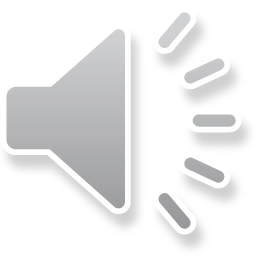 Melodie hlasu
Kéž bych dostal na Vánoce kolo.
Ukliď si ten nepořádek!
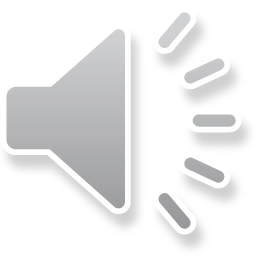 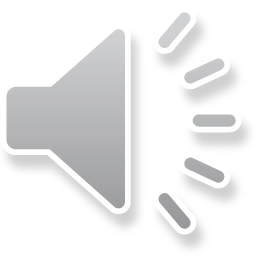 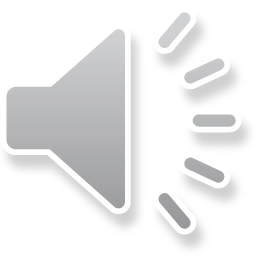 Jak se máš?
Mám rád matematiku.
Melodie hlasu
Ukliď si ten nepořádek!
Kéž bych dostal na Vánoce kolo.
DŮRAZ
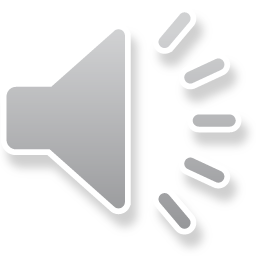 Druhy vět
VĚTA OZNAMOVACÍ
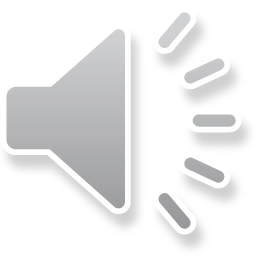 Něco _______
Dozvídáme se něco ______
Píšeme za ní _______
ZNAMÉNKO
Melodie:
Mám rád matematiku.
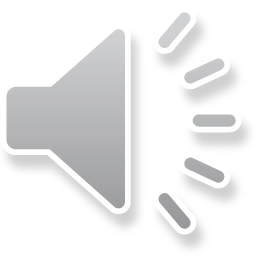 .
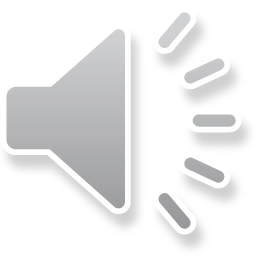 VĚTA OZNAMOVACÍ
Něco oznamujeme
Dozvídáme se něco nového
Píšeme za ní tečku
ZNAMÉNKO
Melodie:
		   klesá
Mám rád matematiku.
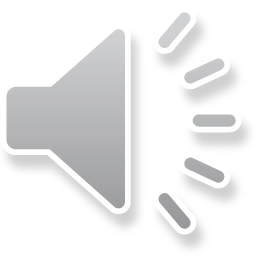 Zkus vymyslet nebo najít v knize větu oznamovací:
VĚTA TÁZACÍ
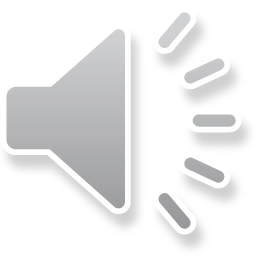 Na něco se ______
Píšeme za ní ______
ZNAMÉNKO
Jaké je dnes počasí?
Co bude zítra na oběd?
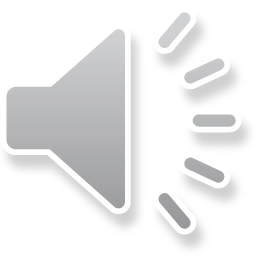 Melodie:
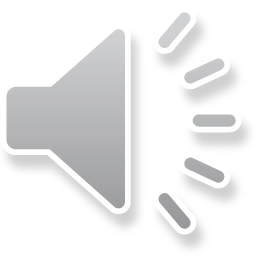 VĚTA TÁZACÍ
?
Na něco se ptáme
Píšeme za ní otazník
ZNAMÉNKO
Co bude zítra na oběd?
Jaké je dnes počasí?
Melodie:
		stoupá 		i	     klesá
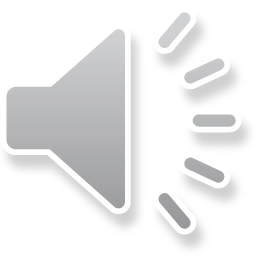 Zkus vymyslet nebo najít v knize větu tázací:
VĚTA PŘACÍ
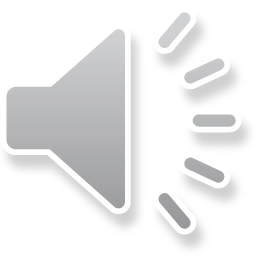 Něco si ________
Často začíná slovy___________
Píšeme za ní _______
ZNAMÉNKO
Melodie:
Kéž tu hru vyhraju.
Ať zítra svítí sluníčko.
Nechť přijdou v pořádku.
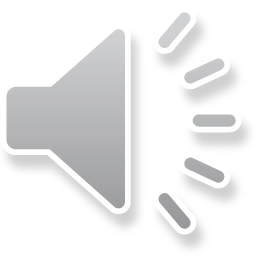 .
VĚTA PŘACÍ
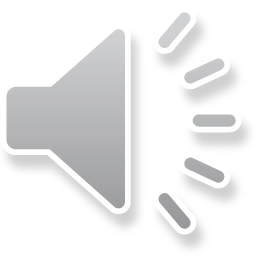 Něco si přejeme
Často začíná slovy KÉŽ, AŤ, NECHŤ
Píšeme za ní tečku
ZNAMÉNKO
Melodie:
		    klesá
Kéž tu hru vyhraju.
Ať zítra svítí sluníčko.
Nechť přijdou v pořádku.
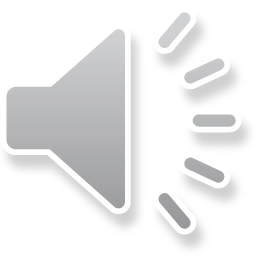 Zkus vymyslet nebo najít v knize větu přací:
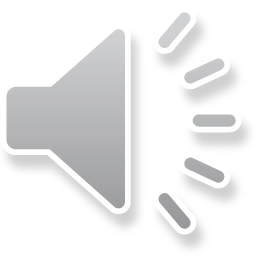 VĚTA ROZKAZOVACÍ
ZNAMÉNKA
Vyjadřuje ______ nebo _______
Píšeme za ní _______ nebo ______
Okamžitě si to ukliď!
Chovejte se v lese tiše.
Tak hurá na to!
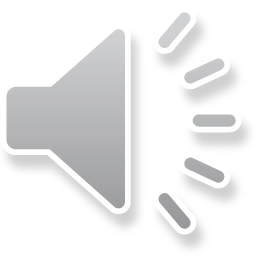 Melodie:
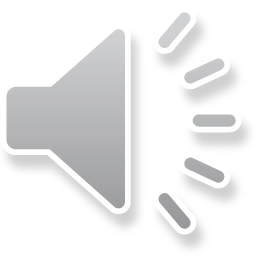 .
VĚTA ROZKAZOVACÍ
!
ZNAMÉNKA
Vyjadřuje rozkaz nebo zvolání
Píšeme za ní vykřičník nebo tečku
Tak hurá na to!
Chovejte se v lese tiše.
Okamžitě si to ukliď!
Melodie:
		klesá
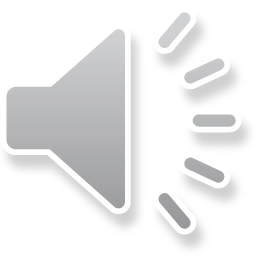 Zkus vymyslet nebo najít v knize větu rozkazovací:
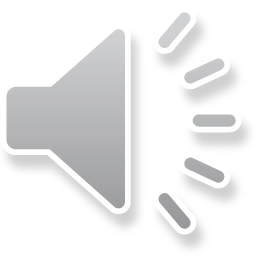 Doplň znaménko a druh věty:
Kde mám Zlatovlásku hledat			
Kéž by tu tak byli moji mravenci, ti by mi pomohli

Jiřík si vzal Zlatovlásku za ženu			
Tuto dceru mi dej
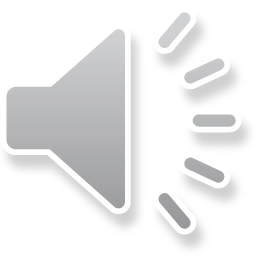 Doplň znaménko a druh věty:
VĚTA TÁZACÍ

VĚTA PŘACÍ

VĚTA OZNAMOVACÍ

VĚTA ROZKAZOVACÍ
Kde mám Zlatovlásku hledat?			
Kéž by tu tak byli moji mravenci, ti by mi pomohli.

Jiřík si vzal Zlatovlásku za ženu	.		
Tuto dceru mi dej!
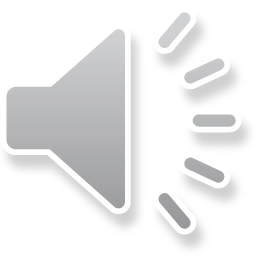 Slož ze slov věty a napiš je:
1. OZNAMOVACÍ VĚTA		  2. ROZKAZOVACÍ VĚTA		   3. TÁZACÍ VĚTA
Ukliď 
svoje 
hračky
si
úkol
Petr
domácí 
dělá
hodin
Kolik
je
1. 
2. 
3.
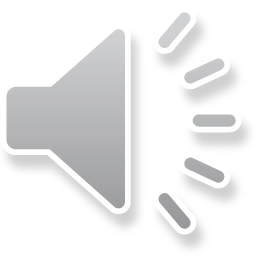 Slož ze slov věty a napiš je:
1. OZNAMOVACÍ VĚTA		  2. ROZKAZOVACÍ VĚTA		   3. TÁZACÍ VĚTA
Ukliď 
svoje 
hračky
si
úkol
Petr
domácí 
dělá
hodin
Kolik
je
1. Petr dělá domácí úkol.
2. Ukliď si svoje hračky!
3. Kolik je hodin?
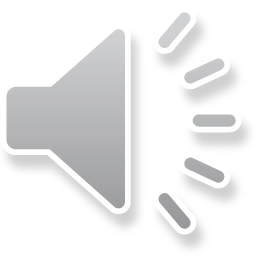 Přečtěte si úryvek a vyznačte:
Větu rozkazovací – žlutě
Větu přací – zeleně
Větu oznamovací – červeně
Větu tázací - modře
Ze školy jsem šel rovnou domů. Přemýšlel jsem.
„Co mi tak maminka uvařila k obědu? Kéž by mi tak usmažila řízky.“
Když jsem dorazil domů, rychle jsem pádil do kuchyně. Maminka už měla oběd na stole.

„Co bude k obědu? Mám obrovský hlad.“
„Připravila jsem řízky s bramborovou kaší.“
„Jéé! Řízky! Ty jsem si přál. Mám je nejradši.“
„Kéž by ti chutnali. Ale rychle si běž umýt ruce!“
„Můžu si dát velkou porci?“
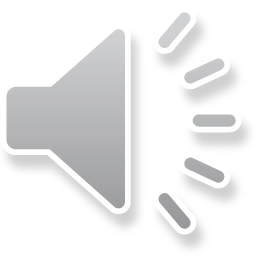 Přečtěte si úryvek a vyznačte:
Větu rozkazovací – žlutě
Větu přací – zeleně
Větu oznamovací – červeně
Větu tázací - modře
Ze školy jsem šel rovnou domů. Přemýšlel jsem.
„Co mi tak maminka uvařila k obědu? Kéž by mi tak usmažila řízky.“
Když jsem dorazil domů, rychle jsem pádil do kuchyně. Maminka už měla oběd na stole.

„Co bude k obědu? Mám obrovský hlad.“
„Připravila jsem řízky s bramborovou kaší.“
„Jéé! Řízky! Ty jsem si přál. Mám je nejradši.“
„Kéž by ti chutnali. Ale rychle si běž umýt ruce!“
„Můžu si dát velkou porci?“
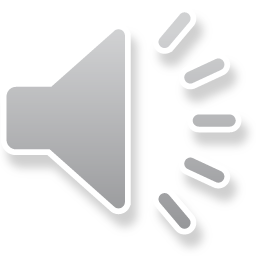 Domácí úkol:
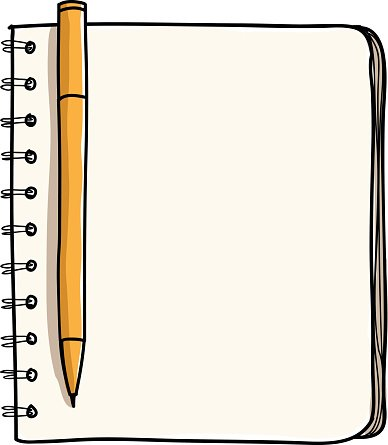 Zkuste si všímat, jaké věty používáte nebo slyšíte od druhých. 

Některé si zaznamenejte. 

O jaké druhy vět se jedná?
Obrázek 2 – Poznámkový blok
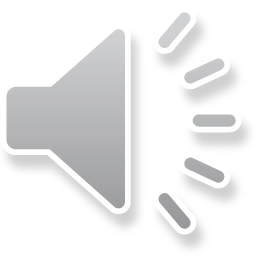 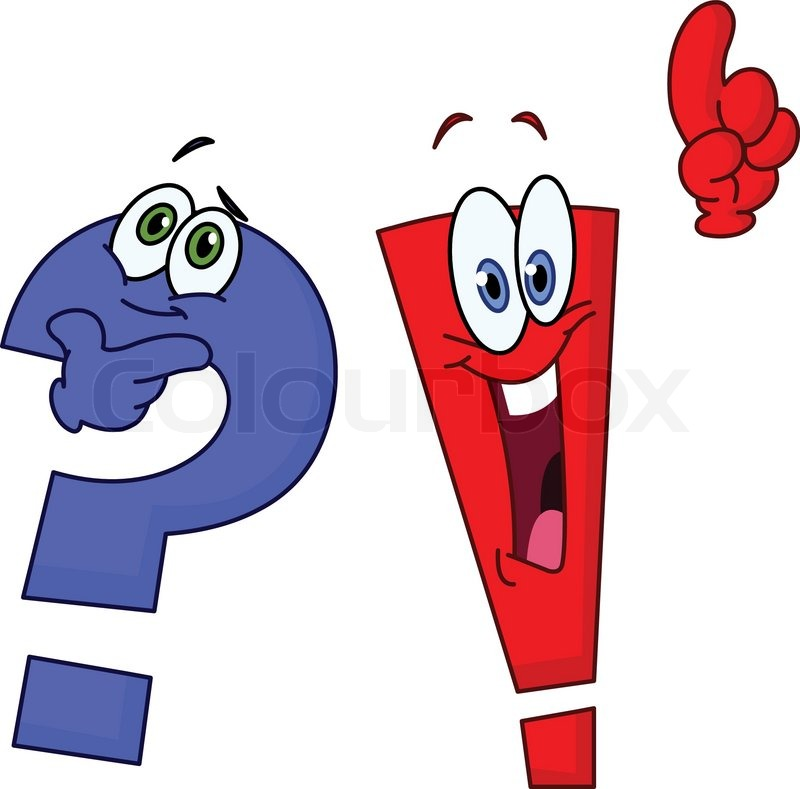 KONEC
Obrázek 3 – Znaménka ve větě
Seznam obrázků:
Obrázek 1 – Komunikace
Dostupné z: https://www.voyagerit.com/communicate-consistently-with-customers-about-their-technology-needs-and-your-value
Obrázek 2 – Poznámkový blok
Dostupné z: https://www.clipartlogo.com/istock/vector-notebook-with-pen-hand-drawn-art-cute-illustration-1719672.html
Obrázek 3 - Otazník a vykřičník
Dostupné z: https://www.colourbox.com/vector/cartoon-question-and-exclamation-marks-vector-3460978